Bug Finding Techniques
Tim Newsham and Alex Stamos


Stanford CS155 
April 6, 2010
Your Humble Narrators
Tim Newsham
Security Researcher
ISS, SNI, NAI, Guardent, @stake, iSEC
U of Hawaii BSEE, U of Arizona MSCS

Alex Stamos
Co-Founder and Partner
LBNL, Loudcloud, @stake
UC Berkeley BS EECS
Agenda
Why are you finding bugs?
Overview of common techniques
Fuzzing
Debugging and Process Stalking
Reverse Engineering 
Demo
Discussion
Why are you finding bugs?
Stolen Source Review
Disassembly
Fuzzing
Debugging
Static Analysis
Source Review
Bertha the Black Hat of Ill Repute
Goal
Dependable Exploitation
Stealthy 

Thoroughness
Usually only need one bug
No need to document coverage

Access
Often no source
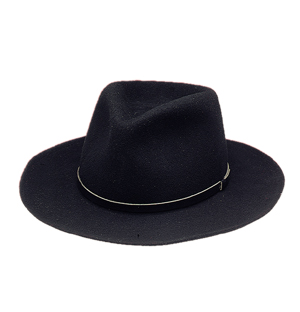 Marvin the Megalomaniacal Researcher
Goal
Column inches from press, props from friends
Preferably in a trendy platform
Make money from ZDI/Pwn2Own

Thoroughness
Don’t need to be perfect, don’t want to be embarrassed

Access
Casual access to engineers
Source == Lawyers
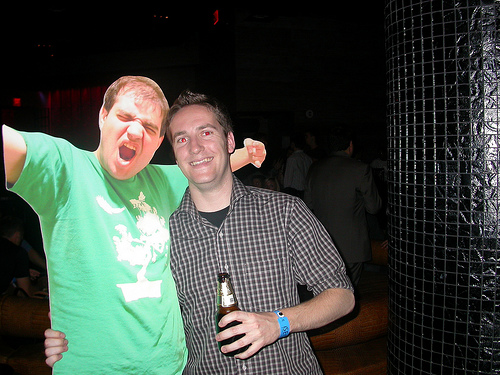 Sally the Stressed Security Engineer
Goal
Find as many flaws as possible
Reduce incidence of exploitation*

Thoroughness
Must have coverage metrics
Should at least find low-hanging fruit

Access
Source code, debug symbols, engineers
Money for tools and staff
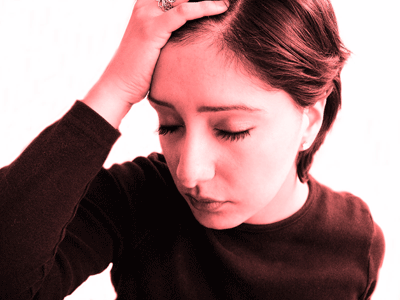 The Difficulty of Defense
So, oft in theologic wars The disputants, I ween,Rail on in utter ignorance Of what each other mean,And prate about an ElephantNot one of them has seen!
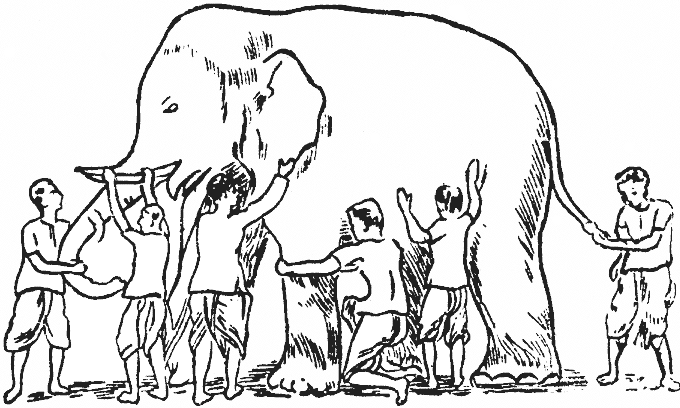 The Difficulty of Defense
Asymmetric Warfare
Defenders always have to be perfect
Attackers can be good and lucky


Knowing this, is bug finding an efficient defense strategy?
Limitations of Today’s Lecture
The most important flaws we find are NOT implementation flaws

Common problems:
Trusting untrusted components
Poor use of cryptography
Overreliance on DRM
Forgotten or cut security features
Black Box Bug Finding
Basic goal is to exercise all states of software while watching for a response that indicates vulnerability
Fuzzing
“Smarter Fuzzing”
Record or implement path through gating functions

Utilize knowledge of protocol or file format

Use process hooking
Debugging
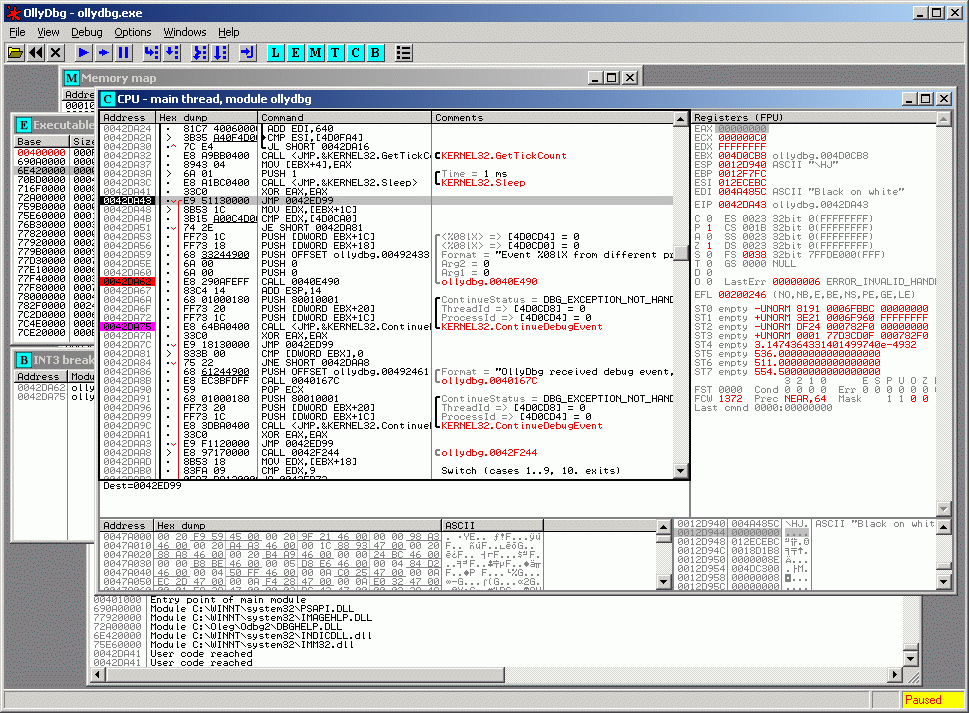 Reverse Engineering
Decompilation
Often used for semi-compiled code
.Net CLR
Java
Flash
Can work with C++ w/ symbols

Disassembly
1:1 matching with machine code
Modern disassemblers allow for highly automated analysis process

Protocol Reverse Engineering
Disassembly - IDA Pro
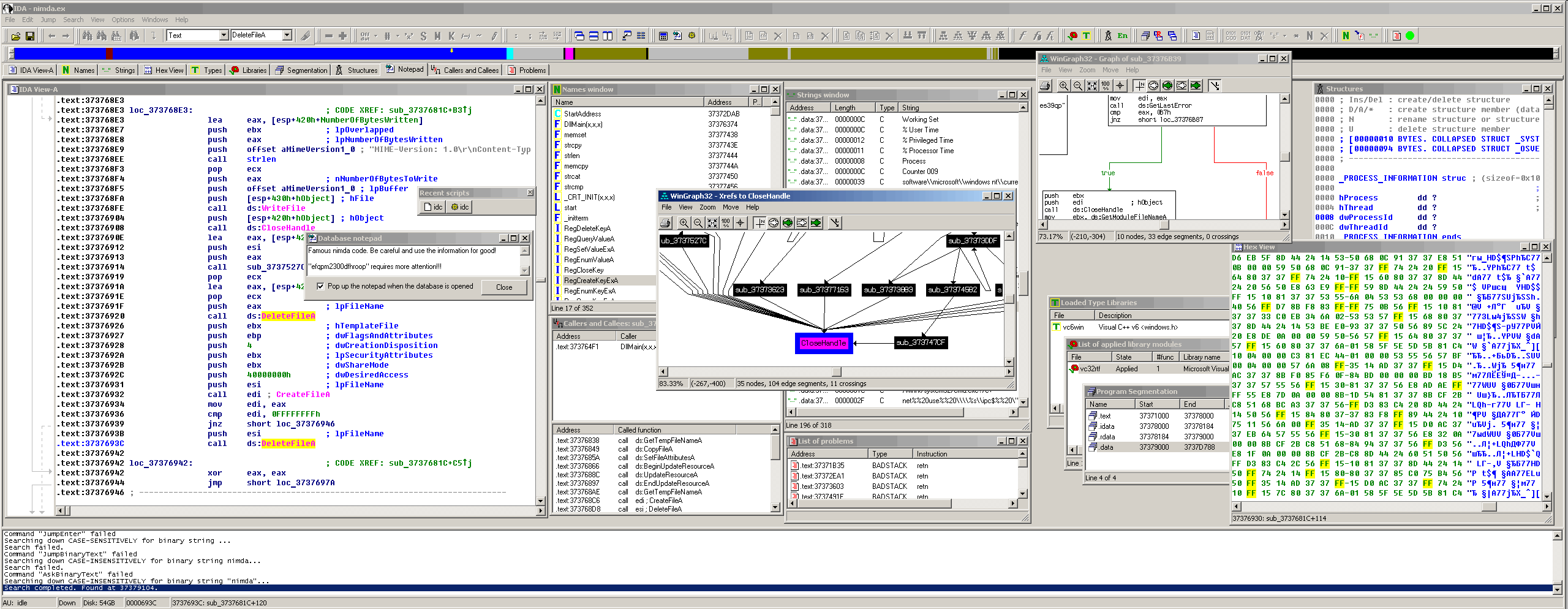 Reversing Patches - BinDiff
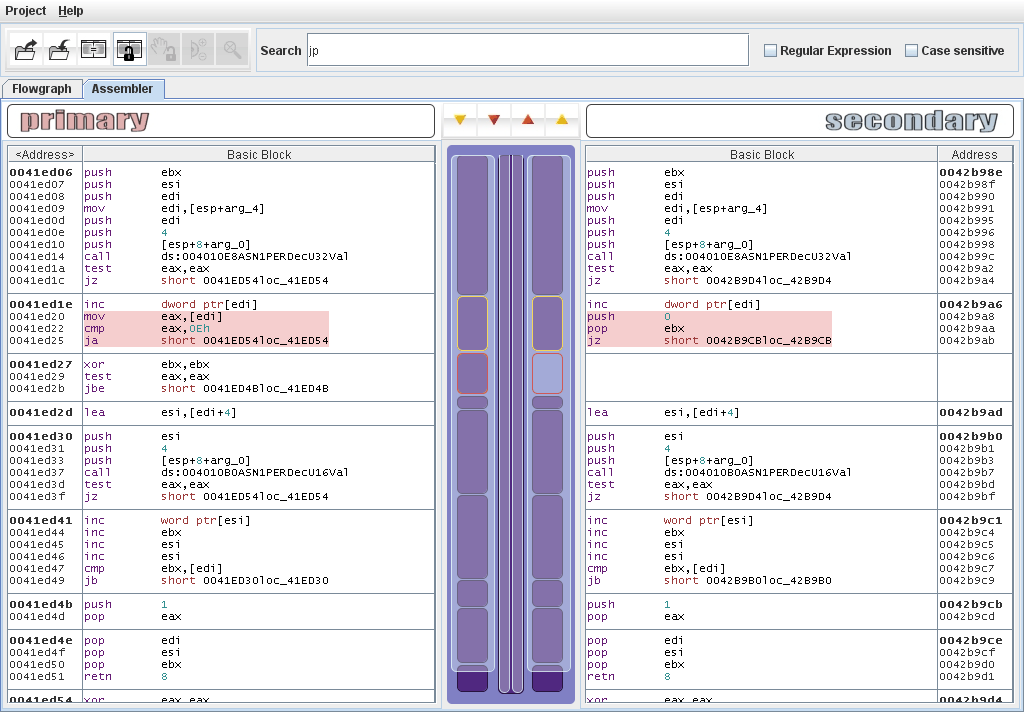 Defeating Black Box Bug Analysis
Many programs include anti-debug functionality
Check PDB
System calls, monitor process space
Throw INTs, test for catch
Timing tests

Anti-Reversing
Dynamic Unpacking
Pointer Arithmetic
Encrypted and obfuscated function calls
Anti-Anti-Debug - Snitch
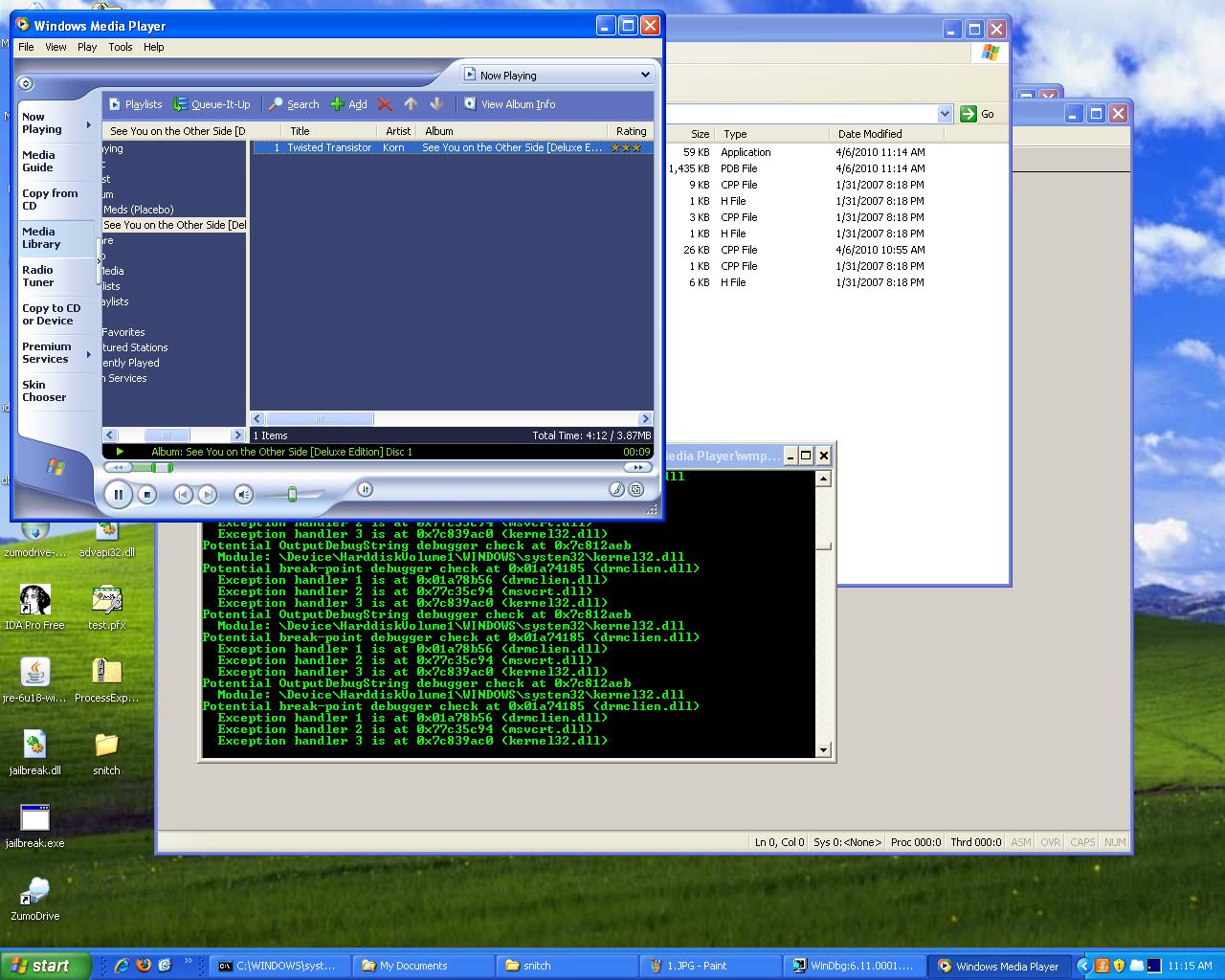 Snitch Output on WMP
Potential break-point debugger check at 0x4bf9f889 (blackbox.dll)
  Exception handler 1 is at 0x4bf9fe71 (blackbox.dll)
  Exception handler 2 is at 0x7c839ac0 (kernel32.dll)
Potential break-point debugger check at 0x4bf9f9fc (blackbox.dll)
  Exception handler 1 is at 0x4bf9fe71 (blackbox.dll)
  Exception handler 2 is at 0x7c839ac0 (kernel32.dll)
Potential break-point debugger check at 0x4bf9f889 (blackbox.dll)
  Exception handler 1 is at 0x4bf9fe71 (blackbox.dll)
  Exception handler 2 is at 0x7c839ac0 (kernel32.dll)
Potential break-point debugger check at 0x4bf9f889 (blackbox.dll)
  Exception handler 1 is at 0x4bf9fe71 (blackbox.dll)
  Exception handler 2 is at 0x7c839ac0 (kernel32.dll)
Potential break-point debugger check at 0x4bf9f889 (blackbox.dll)
  Exception handler 1 is at 0x4bf9fe71 (blackbox.dll)
  Exception handler 2 is at 0x7c839ac0 (kernel32.dll)
Potential OutputDebugString debugger check at 0x7c812aeb
  Module: \Device\HarddiskVolume1\WINDOWS\system32\kernel32.dll
Potential break-point debugger check at 0x4df75f36 (drmv2clt.dll)
  Exception handler 1 is at 0x4dfda68e (drmv2clt.dll)
  Exception handler 2 is at 0x7c839ac0 (kernel32.dll)
White Box Bug Finding
Black Box techniques always work better with more context
More quickly triage flaws
Patch flaws much faster

Analysis can start with source code
Look at sensitive areas
Use lexical analysis to give pointers
Flawfinder
RATS
Use semantic analysis
Coverity
Fortify

Most White Box techniques also increase false positive count
Hard to Find Bugs
MS10-002 – Remote Code Execution in IE 5-8

function window :: onload ()
{
    var SourceElement = document.createElement ("div");
    document.body.appendChild (SourceElement);
    var SavedEvent = null;
    SourceElement.onclick = function () {
        SavedEvent = document.createEventObject (event);
        document.body.removeChild (event.srcElement);
    }
    SourceElement.fireEvent ("onclick");
    SourceElement = SavedEvent.srcElement;
}
Hard to Find Bugs
How does this become a reliable exploit?
Heap spraying allows for predictable control of memory space
IE Small Block Manager Reuses Pages
Asynchronous Garbage Collection can be synchronized by attacker: CollectGarbage()

How about on more modern OSes?
ASLR and DEP defeated with Flash JIT
Return Oriented Programming
	http://cseweb.ucsd.edu/~hovav/talks/blackhat08.html


Good analyses of Aurora Exploit:
http://www.geoffchappell.com/viewer.htm?doc=notes/security/aurora/index.htm
	 http://www.hbgary.com/wp-content/themes/blackhat/images/hbgthreatreport_aurora.pdf
Future of Bug Finding
How could you find this bug?
Requires understanding of IE code
Difficult to triage

Low-Hanging Fruit is Gone
This bug has existed since IE5

Initial flaw can be found by smart fuzzing.  How would you do that?

Exploitation should require 2-3 flaws for reliability
More Reading
http://www.openrce.org/articles/

Shellcoder’s Handbook

http://www.Rootkits.com

http://peachfuzzer.com/
Thank you for coming!alex@isecpartners.com
newsham@lava.net